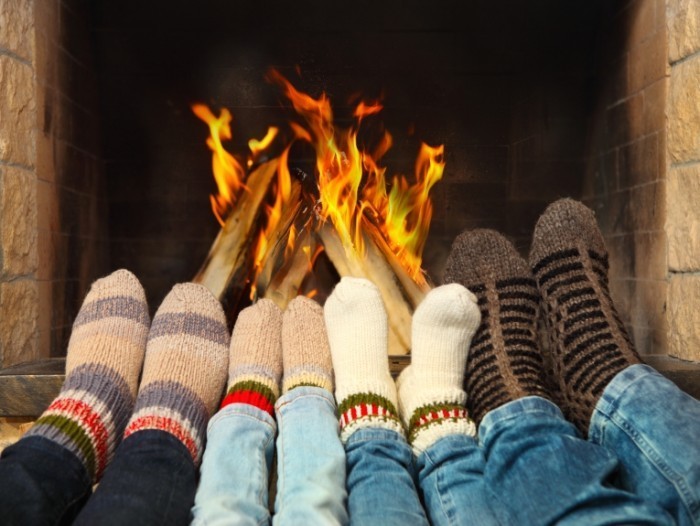 Тепло семейного очага
Автор: Банщикова Дарья Евгеньевна
Учащаяся 9 класса
МБОУ «СОШ №4»
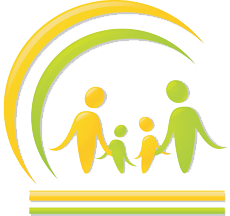 Семья – это важнейшая ценность в жизни любого человека. Где бы мы ни были и что бы ни делали, мы всегда стремимся к дому, в котором нас ждут, в котором пылает семейный очаг. Но чтобы этот очаг не переставал согревать нас своим теплом, его пламя нужно постоянно поддерживать особыми, очень ценными поленьями. И в этой презентации я вам о них расскажу.
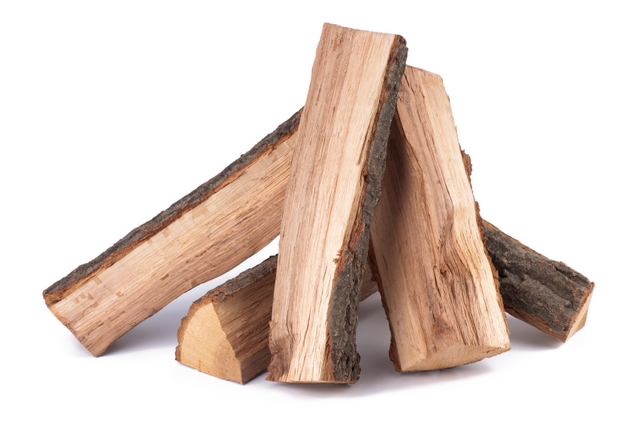 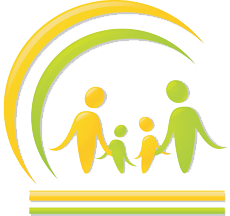 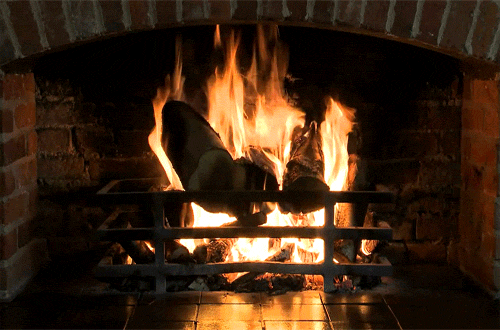 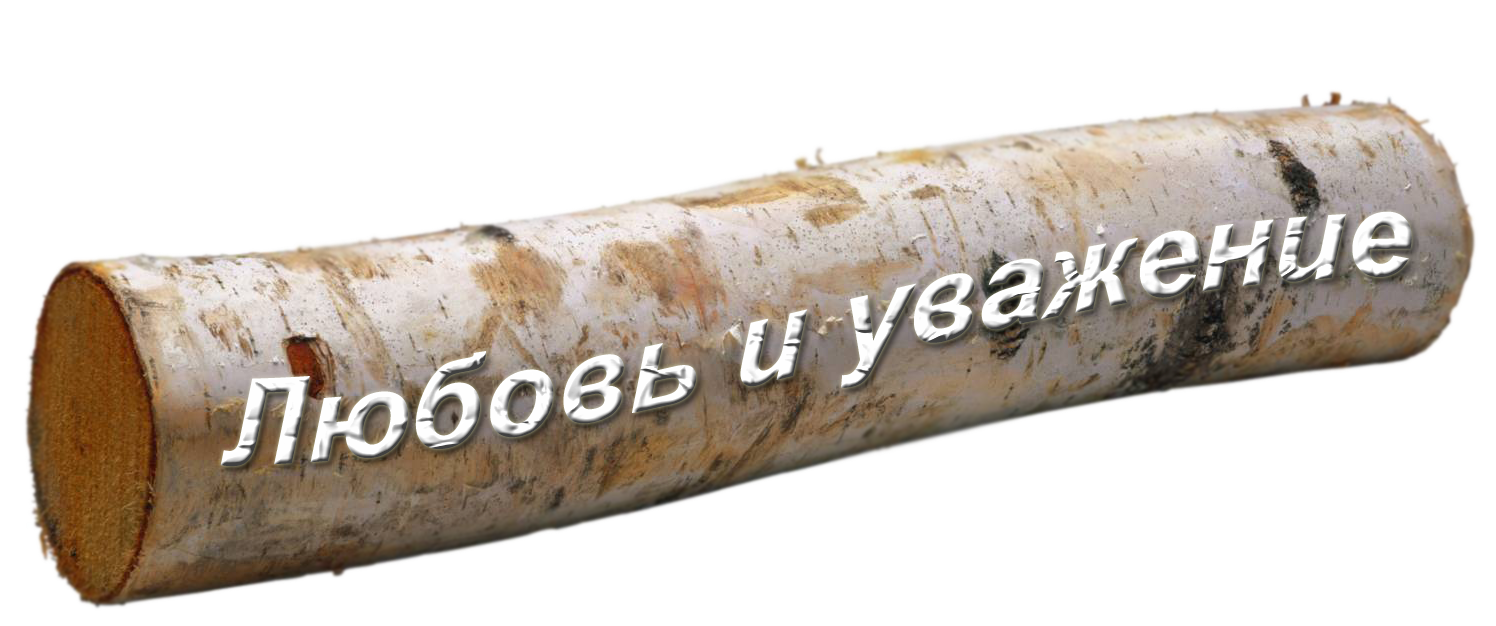 Мама говорит:«В семье любовь да совет, так и нужды нет»,и всегда подкладывает в наш очаг
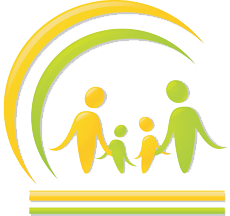 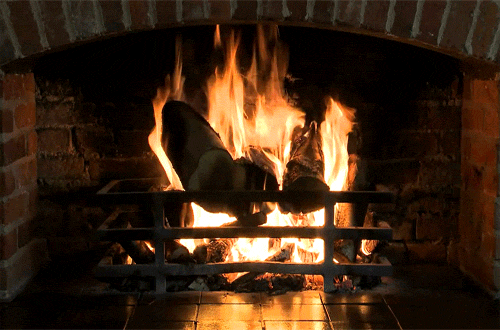 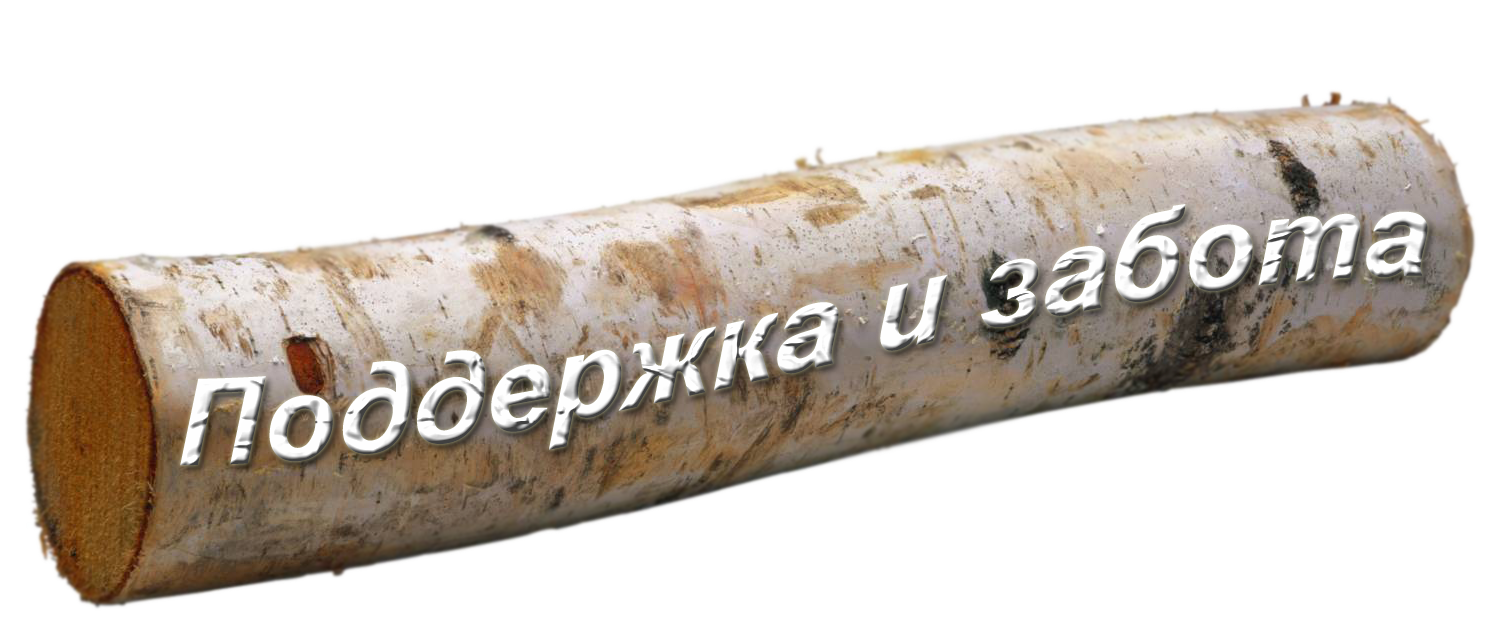 Папа считает:«Согласную семью и горе не берет»,и у него всегда есть
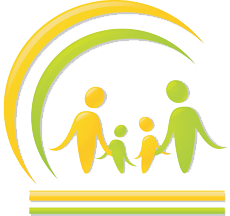 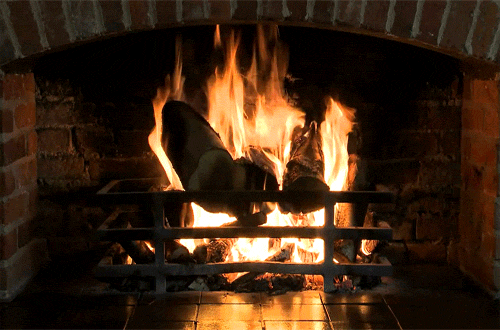 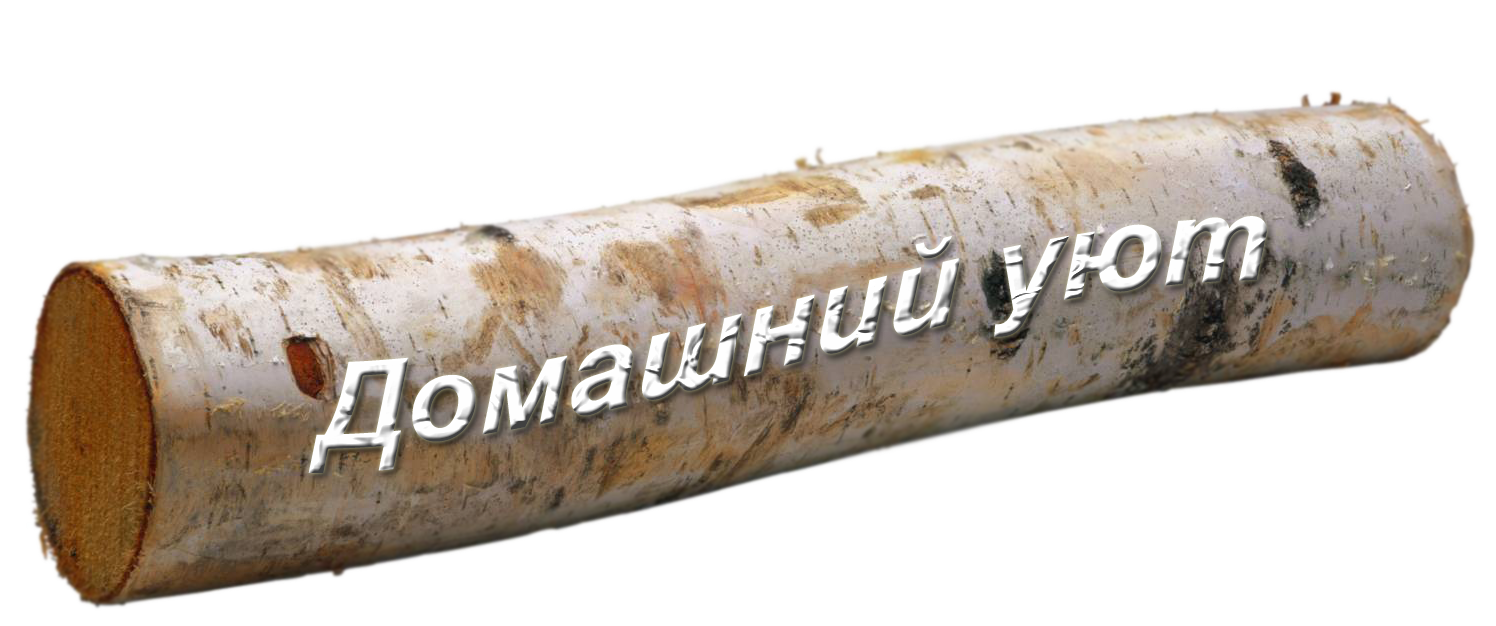 Бабушка знает:«Хозяюшка в дому - что оладушка в меду»,и день за днём создаёт
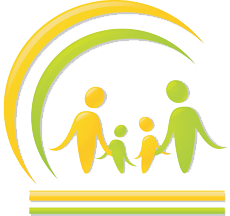 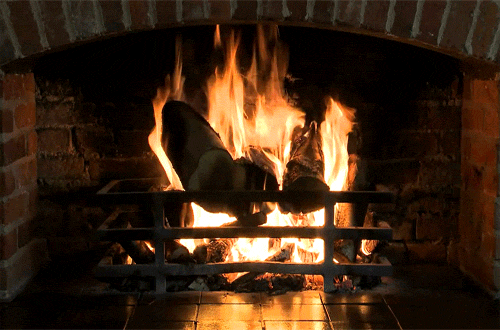 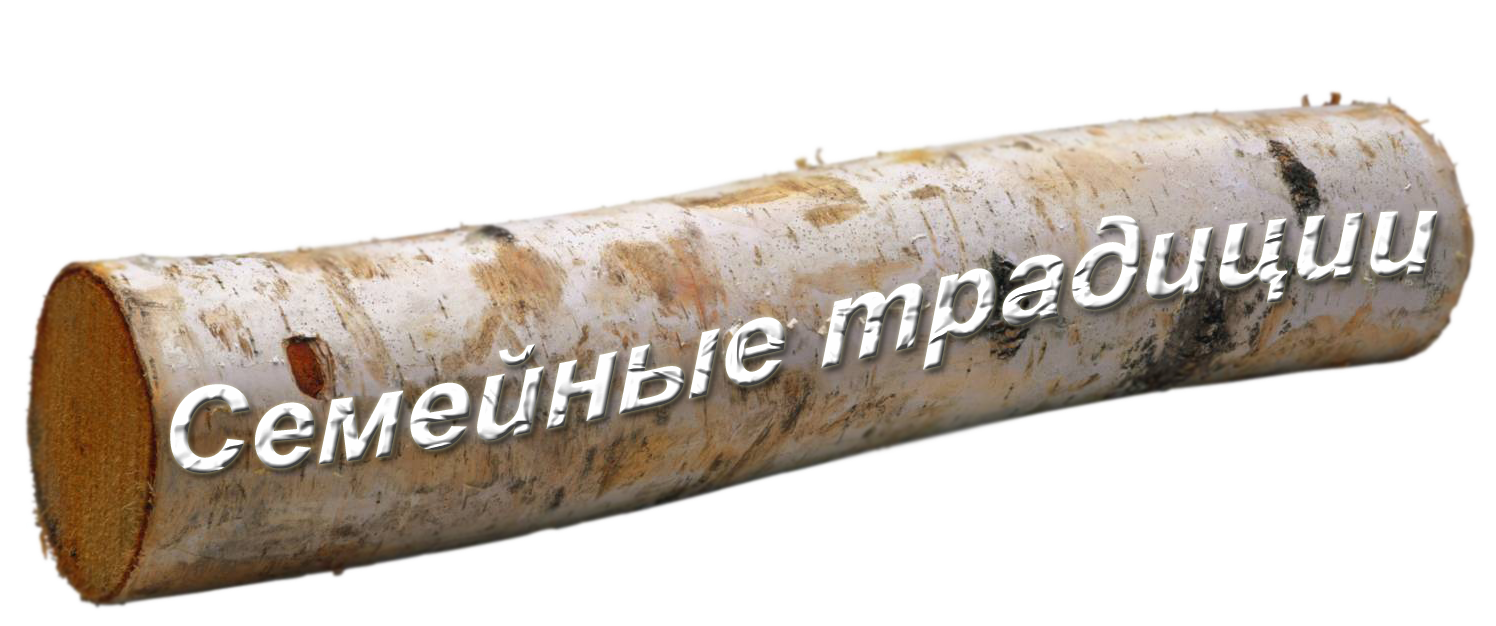 Дедушка уверен:«Родительское слово мимо не молвится»,соблюдает и передаёт нам
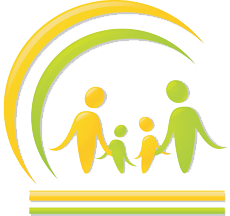 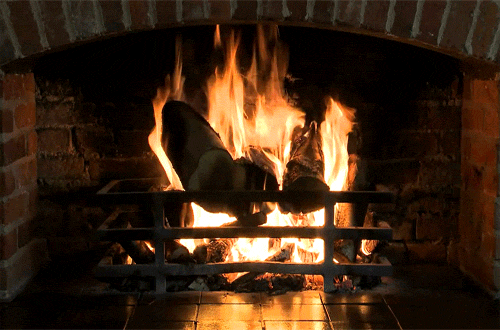 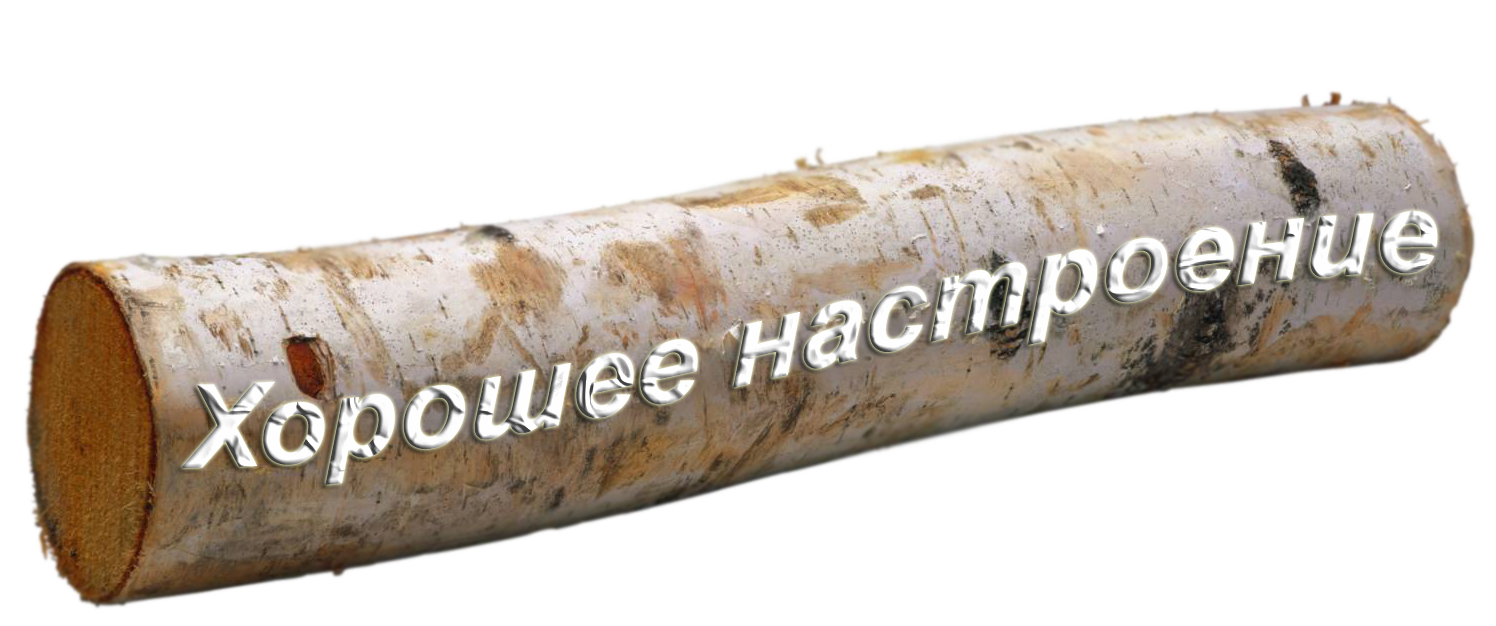 Ну а я поняла:«Каково на дому, таково и самому»,и поэтому каждый день дарю родным
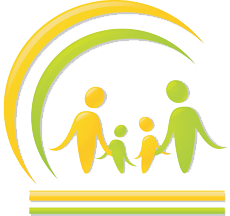 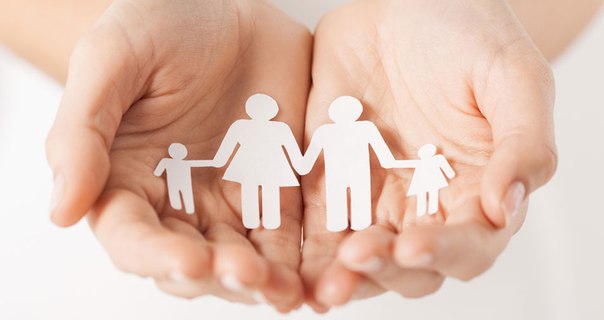 Я желаю вам, чтобы ваш семейный очаг радовал и согревал вас каждый день, и чтобы у вас и ваших близких всегда было, чем поддержать его святое пламя.

Спасибо за внимание!
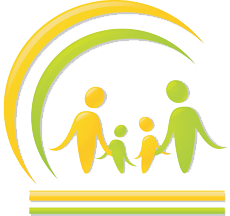